KEEEP GOING
https://www.youtube.com/watch?v=yKaff8kZXG8
1
BE AUTHENTIC AND
HONEST
Many who became believers confessed their sinful practices. 
A number of them who had been practicing sorcery brought their incantation books and burned them at a public bonfire. 
The value of the books was several million dollars.
Acts 19:18-19new living translation
2
BE WILLING TO
CHANGE PLANS
He was preparing to sail back to Syria when he discovered a plot by some Jews against his life, so he decided to return through Macedonia.
Acts 20:3new living translation
3
BE WILLING TO LAY DOWN
PERSONAL PREFERENCES
"he keep talking until midnight…" Acts 20:7
  
"Paul went by land to Assos…" Acts 20:13

“And now I know that none of you to whom I have preached the Kingdom will ever see me again.” Acts 20:25
4
GUARD YOURSELVES AGAINST
DISTROTED TRUTH
I know that false teachers, like vicious wolves, will come in among you after I leave, not sparing the flock. 
Even some men from your own group will rise up and distort the truth in order to draw a following. 
Watch out!
Acts 20:29-31new living translation
5
WATCH OUT FOR THE DANGERS
WITHIN US
Carelessness:       “remember" v. 31
Carelessness:       “remember" v. 31
Shallowness:        "build you up" v. 32
Carelessness:       “remember" v. 31
Shallowness:        "build you up" v. 32 
Covetousness:      "never coveted" v. 33
Carelessness:       “remember" v. 31
Shallowness:        "build you up" v. 32 
Covetousness:      "never coveted" v. 33
Laziness:               “worked to supply my own needs“ v. 34
Carelessness:       “remember" v. 31
Shallowness:        "build you up" v. 32 
Covetousness:      "never coveted" v. 33
Laziness:               “worked to supply my own needs“ v. 34 
Selfishness:          “…more blessed to give than to receive.” v. 35
Therefore, since we are surrounded by such a huge crowd of witnesses to the life of faith, let us strip off every weight that slows us down, especially the sin that so easily trips us up. And let us run with endurance the race God has set before us. We do this by keeping our eyes on Jesus, the champion who initiates and perfects our faith.
Hebrews 12:1-2new living translation
Where you look, you will go.
What you behold, you will become.
-Christine Cainspeaker, author, co-founder of A21
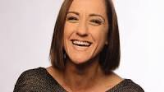